El Significado Original del Anticristo



The Original Meaning of Antichrist
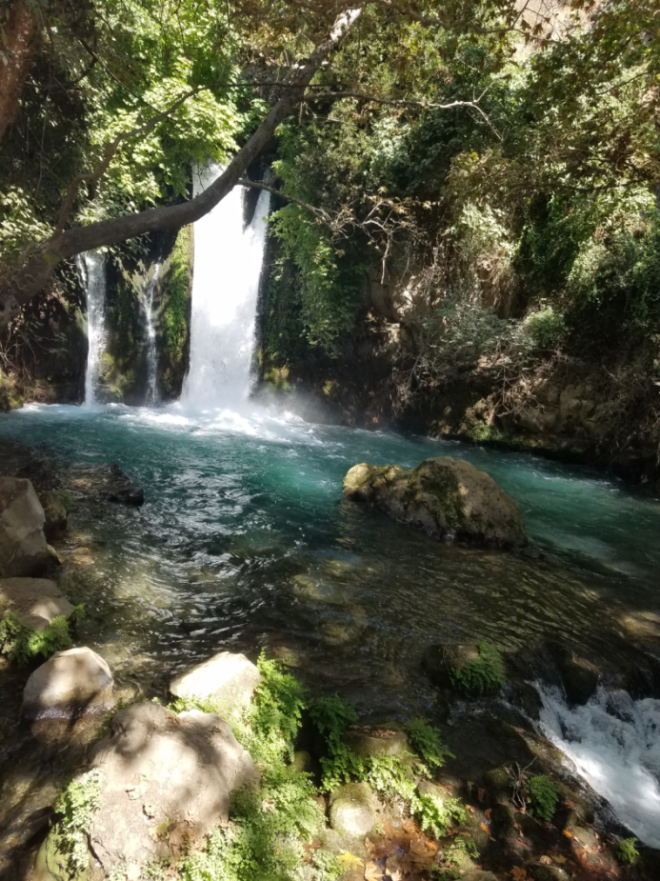 Kyungrae (Ezra) Kim, Ph.D. (1995, Hebrew University of Jerusalem)
מְקוֹר מַיִם חַיִּים 
ἡ πηγή ὕδατος ζωῆς 
The Spring of Living Water 
생명수 샘  生命水的泉源
La Fuente de Agua Viva 
La Source d'Eau Vive
Die Quelle Lebendigen Wassers 
Fonte de Água Viva
‎ يَنْبُوعَ الْمِيَاهِ الْحَيَّةِ،
Jeremías 2:13 R60 Porque dos males ha hecho mi pueblo: me dejaron a mí, fuente de agua viva, y cavaron para sí cisternas, cisternas rotas que no retienen agua.
La Palabra ‘Anticristo’ en el Nuevo Testamento 

           (Griego) ἀντίχριστος = (Español) anticristo 
        5 veces en el NT griego (4x en singular y 1x en plural)

-1 Juan 2:18 NVI Queridos hijos, ésta es la hora final, y así como ustedes oyeron que el anticristo (ἀντίχριστος) vendría, muchos son los anticristos (ἀντίχριστοι) que han surgido ya. Por eso nos damos cuenta de que ésta es la hora final. 
-1 Juan 2:22 NVI ¿Quién es el mentiroso sino el que niega que Jesús es el Cristo? Es el anticristo (ὁ ἀντίχριστος), el que niega al Padre y al Hijo.
-1 Juan 4:3 RV1960 y todo espíritu que no confiesa que Jesucristo ha venido en carne, no es de Dios; y éste es el espíritu del anticristo (ὁ ἀντίχριστος), el cual vosotros habéis oído que viene, y que ahora ya está en el mundo.
-2 Juan 1:7 NVI Es que han salido por el mundo muchos engañadores que no reconocen que Jesucristo ha venido en cuerpo humano. El que así actúa es el engañador y el anticristo (ὁ ἀντίχριστος).
La Etimología de la Palabra Anticristo
            ἀντίχριστος = ἀντί +  χριστος
            ἀντί (22x en NT) en lugar de; por


-Mateo 2:22 NVI Pero al oír que Arquelao reinaba en Judea en lugar de su padre Herodes, …….. 
-Mateo 5:38 RV1960 Oísteis que fue dicho: Ojo por ojo, y diente  por  diente. 
-Mateo 20:28 NVI así como el Hijo del hombre no vino para que le sirvan, sino para servir y para dar su vida en rescate  por muchos.
-Lucas 11:11 RV1960 ¿Qué padre de vosotros, si su hijo le pide pan, le dará una piedra? ¿o si pescado, en lugar de pescado, le dará una serpiente?
-Juan 1:16 NVI De su plenitud todos hemos recibido gracia sobre gracia,
-Santiago 4:15 RV1960 En lugar de lo cual deberíais decir: Si el Señor quiere, viviremos y haremos esto o aquello.
[Speaker Notes: ἀντί]
Cristo = Mesías (el Ungido)


                         ἀντίχριστος = ἀντί +  χριστος
     Cristo (Griego Χριστός) = Mesías (Hebreo מָשִׁיחַ) = ‘el Ungido’ 


 -NT Cristo (Χριστός): 529 veces (transliteración de la palabra griega）
 -AT Mesías (מָשִׁיחַ): 38 veces (transliteración de la palabra hebrea)
         1) rey (32 veces) - 1 Samuel 2:10, 35; 12:3, 5; 16:6; 24:7<2>, 11 ……
         2) sumo sacerdote (4 veces) - Levítico 4:3, 5, 16; 6:15
         3) profeta (2 casos) - 1 Crónicas 16:22; Salmo 105:15


     -Salmo 2:2 NVI Los reyes de la tierra se rebelan; los gobernantes se confabulan contra el SEÑOR y contra su ungido.    (Cf. Hechos 4:26)
Palabras Griegas Compuestas con ἀντί (anti-)
 

  ἀντίχριστος
  ἀντιβάλλω 	ἀντίγραφον	ἀντιδιατίθημι 
  ἀντίδικος		ἀντίθεσις		ἀντικαθίστημι 
  ἀντικαλέω 	ἀντίκειμαι 		ἄντικρυς 
  ἀντιλαμβάνω 	ἀντιλέγω 		ἀντίλημψις 
  ἀντιλογία		ἀντιλοιδορέω 	ἀντίλυτρον 
  ἀντιμετρέω 	ἀντιμισθία		ἀντιπαρέρχομαι 
  ἀντιπέρα 		ἀντιπίπτω		ἀντιστρατεύω 
  ἀντιτάσσω 	ἀντίτυπος		ἀντιτύπτω
ἀντί (anti-)가 들어간 헬라어 단어들


Slide 5 <Palabras Griegas Compuestas con ἀντί (anti-)>
 
             ἀντί (anti-)
1) ἀντί (anti-): con el significado de ‘en lugar de; por’
NVI Lucas 14:12 …… no invites a tus amigos, ni a tus hermanos, ni a tus parientes, ni a tus vecinos ricos; no sea que ellos, a su vez, te inviten y así seas recompensado. (ἀντικαλέσωσίν,  ἀνταπόδομά)
R60 Lucas 24:17 Y les dijo: ¿Qué pláticas son estas que tenéis entre vosotros ientras
[Speaker Notes: ἀντί]
1) ἀντί (anti-): con el significado de ‘en lugar de; por’
   -Lucas 14:12 NVI …… no invites a tus amigos, ni a tus hermanos, 
ni a tus parientes, ni a tus vecinos ricos; no sea que ellos, a su vez, 
te inviten y así seas recompensado. (ἀντικαλέσωσίν,  ἀνταπόδομά)
   -Lucas 24:17 RV1960 Y les dijo: ¿Qué pláticas son estas que tenéis entre vosotros mientras camináis……. (ἀντιβάλλετε)
   -1 Timoteo 2:6 NVI quien dio su vida como rescate por todos. …...  (ἀντίλυτρον)

2) ἀντί (anti-): con el significado de ‘en contra, opuesto’
   -Mateo 5:25 RV1960 Ponte de acuerdo con tu adversario pronto, entre tanto que estás con él en el camino, ……   (ἀντιδίκῳ)
   -Lucas 21:15 NVI pues yo mismo les daré tal elocuencia y sabiduría para responder, que ningún adversario podrá resistirles ni contradecirles. (οἱ ἀντικείμενοι, ἀντιστῆναι ἢ ἀντειπεῖν)                /          -2 Timoteo 2:25 NVI Así, humildemente, debe corregir a los adversarios,…... (ἀντιδιατιθεμένους)
ἀντί (anti-)가 들어간 헬라어 단어들


Slide 5 <Palabras Griegas Compuestas con ἀντί (anti-)>
 
             ἀντί (anti-)
1) ἀντί (anti-): con el significado de ‘en lugar de; por’
NVI Lucas 14:12 …… no invites a tus amigos, ni a tus hermanos, ni a tus parientes, ni a tus vecinos ricos; no sea que ellos, a su vez, te inviten y así seas recompensado. (ἀντικαλέσωσίν,  ἀνταπόδομά)
R60 Lucas 24:17 Y les dijo: ¿Qué pláticas son estas que tenéis entre vosotros mientras camináis……. (ἀντιβάλλετε)
NVI 1 Timoteo 2:6 quien dio su vida como rescate por todos. …...  (ἀντίλυτρον)
2) ἀντί (anti-): con el significado de ‘en contra, opuesto’
     -R60 Mateo 5:25 Ponte de acuerdo con tu adversario pronto, entre tanto que tás
[Speaker Notes: ἀντί]
Dos Aspectos del Anticristo (ἀντίχριστος)




1) Sustituto de Cristo (Uno que reemplaza al Cristo)
   -Él afirma que él es el Cristo
   -Imita a Cristo y tienta a los creyentes.
   -De hecho, es un falso Cristo.
2) Oponente de Cristo (Uno que se opone al Cristo)
   -Él niega a Cristo y se opone a él.
   -Él toma el asiento de Cristo y persigue a los creyentes.
   -De hecho, es un falso Cristo.
El Anticristo como Sustituto de Cristo

   -Mateo 24:4-5 NVI 4 -Tengan cuidado de que nadie los engañe 
-les advirtió Jesús-. 5 Vendrán muchos que, usando mi nombre, 
dirán: “Yo soy el Cristo”, y engañarán a muchos. 
   -Mateo 24:23-27 NVI 23 Entonces, si alguien les dice a ustedes: “¡Miren, aquí está el Cristo!” o “¡Allí está!”, no lo crean.  24 Porque surgirán falsos Cristos y falsos profetas que harán grandes señales y milagros para engañar, de ser posible, aun a los elegidos. 25 Fíjense que se lo he dicho a ustedes de antemano. 26 »Por eso, si les dicen: “¡Miren que está en el desierto!”, no salgan; o: “¡Miren que está en la casa!”, no lo crean. 27 Porque así como el relámpago que sale del oriente se ve hasta en el occidente, así será la venida del Hijo del hombre.
       *Mateo 7:15 NVI »Cuídense de los falsos profetas. Vienen a ustedes disfrazados de ovejas, pero por dentro son lobos feroces.  /  7:20 Así que por sus frutos los conocerán.
Juan el Bautista: Yo no Soy el Cristo




  -Juan 1:20 RV1960 Confesó, y no negó, sino confesó: 
Yo no soy el Cristo.   3:28  Vosotros mismos me 
sois testigos de que dije: "Yo no soy el Cristo, sino que soy enviado delante de él". 



  -Mateo 11:11 RV1960 De cierto os digo: Entre los que nacen de mujer no se ha levantado otro mayor que Juan el Bautista; pero el más pequeño en el reino de los cielos, mayor es que él.
El Anticristo como Oponente de Cristo 
          (el Hombre de Maldad / 2 Tesalonicenses 2)

     -2 Tesalonicenses 2:3-10 NVI  3 No se dejen engañar de 
ninguna manera, porque primero tiene que llegar la rebelión 
contra Dios y manifestarse el hombre de maldad, el destructor por naturaleza. (RV1960 ‘el hijo de perdición’)  4 Éste se opone y se levanta contra todo lo que lleva el nombre de Dios o es objeto de adoración, hasta el punto de adueñarse del templo de Dios y pretender ser Dios. ……. 8 Entonces se manifestará aquel malvado, a quien el Señor Jesús derrocará con el soplo de su boca y destruirá con el esplendor de su venida. 9 El malvado vendrá, por obra de Satanás, con toda clase de milagros, señales y prodigios falsos. 10 Con toda perversidad engañará a los que se pierden por haberse negado a amar la verdad y así ser salvos.
El Anticristo como Oponente de Cristo 
        (La Bestia que subía del mar / Apocalipsis 13)

-Apocalipsis 13:1-10 NVI 1 Y el dragón se plantó a la orilla del mar.
Entonces vi que del mar subía una bestia, la cual tenía diez 
cuernos y siete cabezas. En cada cuerno tenía una diadema, y en cada cabeza un nombre blasfemo contra Dios. …….. 3 Una de las cabezas de la bestia parecía haber sufrido una herida mortal, pero esa herida ya había sido sanada. El mundo entero, fascinado, iba tras la bestia 4 y adoraba al dragón porque había dado su autoridad a la bestia. También adoraban a la bestia y decían: «¿Quién como la bestia? ¿Quién puede combatirla?» 5 A la bestia se le permitió hablar con arrogancia y proferir blasfemias contra Dios, y se le confirió autoridad para actuar durante cuarenta y dos meses. 6 Abrió la boca para blasfemar contra Dios, para maldecir su nombre y su morada y a los que viven en el cielo. ……..
El Anticristo como Oponente de Cristo 

-Apocalipsis 13:11-18 NVI  11 Después vi que de la tierra 
subía otra bestia. Tenía dos cuernos como de cordero, 
pero hablaba como dragón. 12 Ejercía toda la autoridad 
de la primera bestia en presencia de ella, y hacía que la tierra y sus habitantes adoraran a la primera bestia, cuya herida mortal había sido sanada. …….. 14 …….. Les ordenó que hicieran una imagen en honor de la bestia que, después de ser herida a espada, revivió. …….. 17 de modo que nadie pudiera comprar ni vender, a menos que llevara la marca, …….. 18 En esto consiste la sabiduría: el que tenga entendimiento, calcule el número de la bestia, pues es número de un ser humano: seiscientos sesenta y seis.
El Anticristo: Ni te Engañes ni Temas



1) Anticristo: Sustituto de Cristo: (No se deje engañar)
   -Él afirma que él es el Cristo
   -Imita a Cristo y tienta a los creyentes.
2) Anticristo: Oponente de Cristo: (No temas)
   -Él niega a Cristo y se opone a él.
   -Él toma el asiento de Cristo y persigue a los creyentes.


         -Juan 17:3 NVI     Y ésta es la vida eterna: 
              que te conozcan a ti, el único Dios verdadero, 
               y a Jesucristo, a quien tú has enviado.
Números 6:24-26 
24 Jehová te bendiga, y te guarde; 25 Jehová haga resplandecer su rostro sobre ti, y tenga de ti misericordia; 26 Jehová alce sobre ti su rostro, y ponga en ti paz.
‎  יְבָרֶכְךָ יְהוָה וְיִשְׁמְרֶךָ׃ Números 6:24-26        
יָאֵר יְהוָה פָּנָיו אֵלֶיךָ וִיחֻנֶּךָּ׃                    
‎יִשָּׂא יְהוָה פָּנָיו אֵלֶיךָ וְיָשֵׂם לְךָ שָׁלוֹם׃
Muchos Falsos Mesías en la Historia Judía
 
     -Bar Kojba: durante la segunda revuelta judía contra el Imperio Romano (132-135 d.C.), el famoso rabino Akiva afirmó que Bar Kojba era el Mesías y liberaría a los judíos del opresivo dominio romano.
     -Talmud y Moisés de Creta: El Talmud ofreció varias predicciones para la llegada del Mesías, incluyendo el año 440 (Sanedrín 97b) y 471 (Avodah Zarah 9b). A mediados del siglo V, un hombre llamado Moisés de Creta decidió que él era el que había predicho el Talmud. Convenció a sus compañeros judíos de dejar atrás todas sus pertenencias y marchar directamente hacia el mar para regresar a la Tierra Prometida.
     -David Alroy: (el siglo XII) Su plan era llevar a los judíos de regreso a Jerusalén, derrocar al gobierno musulmán y establecerse como su rey.
     -Shabbetai Zevi: (1626-1676) Al principio, pocos aceptaron esta declaración mesiánica, pero con el tiempo una variedad de líderes cabalísticos conocidos abrazaron a este joven Mesías. Hacia el final de su vida, Zevi fue encarcelado por la hegemonía islámica y recibió un ultimátum: ser asesinado o convertirse al Islam. Eligió el último.
Judaísmo Ultraortodoxo (Chabad) y el Mesías
https://es.wikipedia.org/wiki/Menachem_Mendel_Schneerson

      Menajem Mendel Schneerson (1902–1994) 
fue el séptimo líder de la dinastía jasídica Jabad-Lubavitch.​ Su contribución y su aporte a todos los segmentos de la sociedad en temas de educación, ayuda social y valores universales es notoria.
Para sus seguidores, simpatizantes y admiradores de todo el mundo, el rebe Menajem Mendel es la figura judía más importante del siglo XX, e indudablemente, la persona responsable de conmover la conciencia y despertar la sensibilidad espiritual de la comunidad judía y mundial como también más allá de ella. ………
	Durante su vida, muchos de sus seguidores creyeron que él era el Mesías. Desde su muerte, Jabad ha tenido fricciones internas entre los "mesiánicos" que declaran abiertamente que está vivo y los "antis", que aceptan el hecho de su muerte.
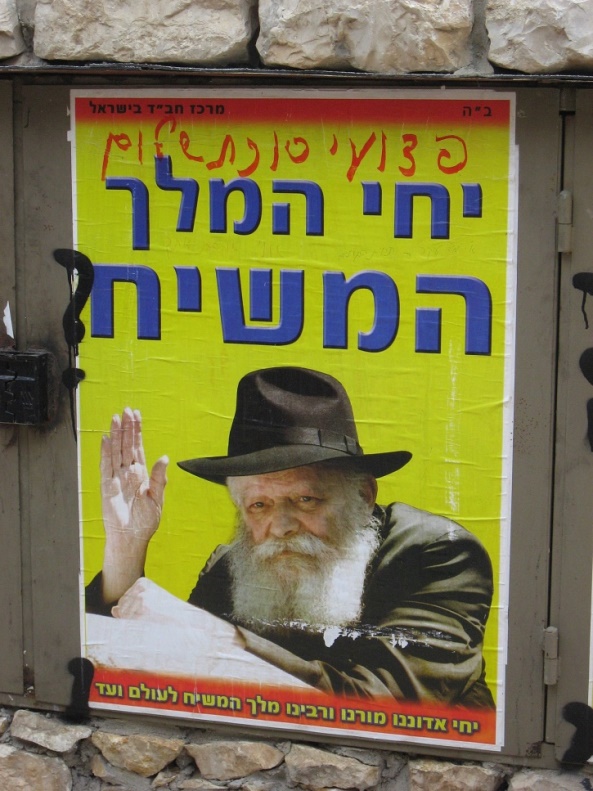 Menajem Mendel Schneerson   en un cartel en Safed Israel
The Messiah Concept in Islam (Mahdi)


https://es.wikipedia.org/wiki/Mahdi
El Mahdi (مهدي‎, Mahdī, lit. 'El Guiado') es una figura escatológica islámica árabe que, según el islam, vendrá a la Tierra para dirigirla durante algunos años antes del fin del mundo, librándola del mal y restaurando la verdadera religión. Aunque no aparece mencionado en el Corán, por lo que algunos musulmanes descartan la creencia en su llegada, sí aparece en algunos hadices (tradiciones relativas a los actos y dichos de Mahoma y sus discípulos directos) —si bien dichos hadices no forman parte de las dos colecciones más prestigiosas, las de Al-Bujari y Muslim b. al-Haŷŷaŷ. ​……… A lo largo de la historia, varios líderes han reclamado este título, o lo han recibido de parte de sus seguidores. A lo largo de la historia, varios individuos han afirmado ser o fueron proclamados Mahdi. ………